Escaperoom!
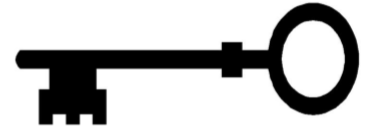 Escaperoom!
https://schooltv.nl/video/het-klokhuis-escape-room/
Escape!  

 
Waar ligt de sleutel?
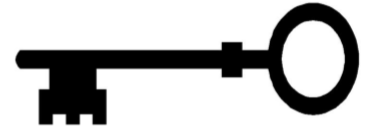 Escape!  
 

Waar ligt de sleutel?  
 
 
Je kunt de sleutel vinden, als je weet wat deze regel met symbolen betekent…
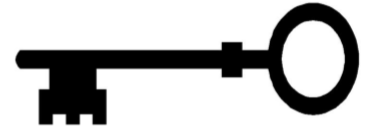 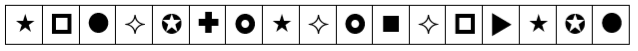 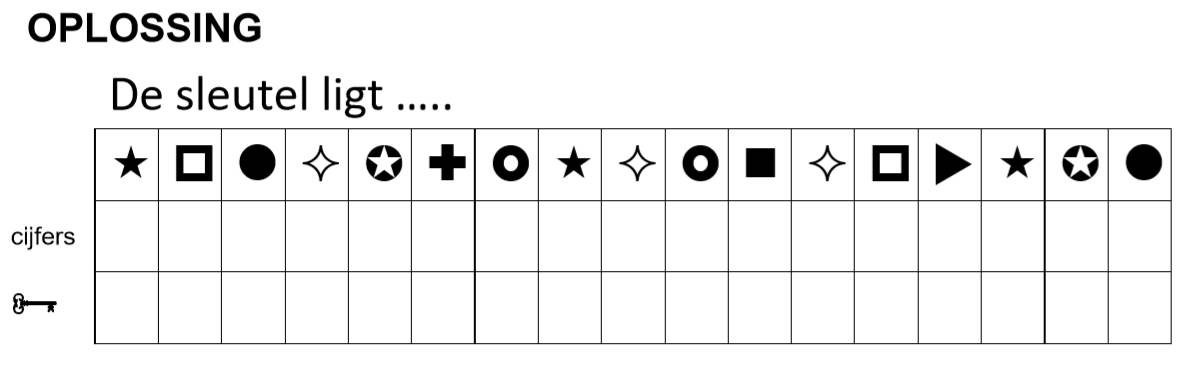 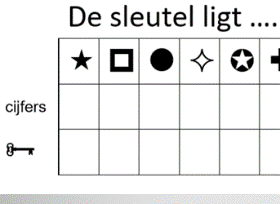 Hoe vind je de cijfers?
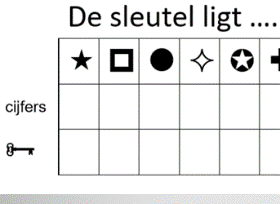 Hoe vind je de cijfers?
4
7
4
7
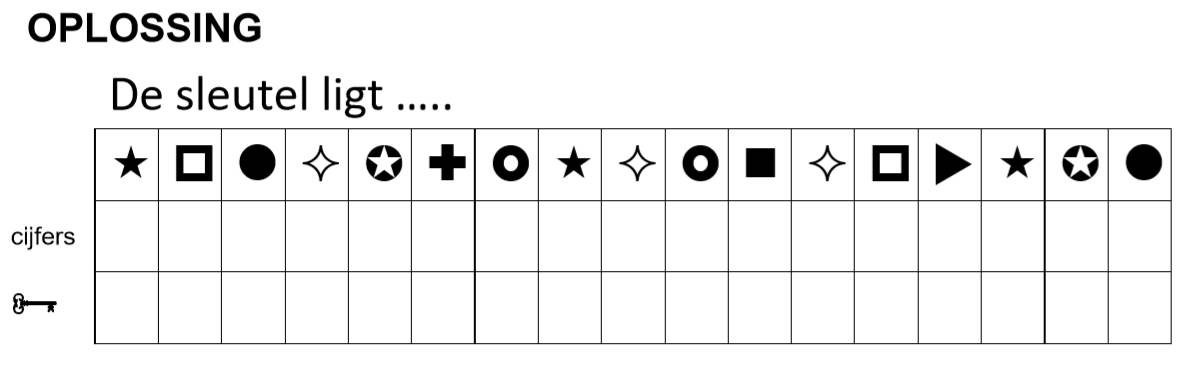 4
7
4
Hoe vind je de letters?
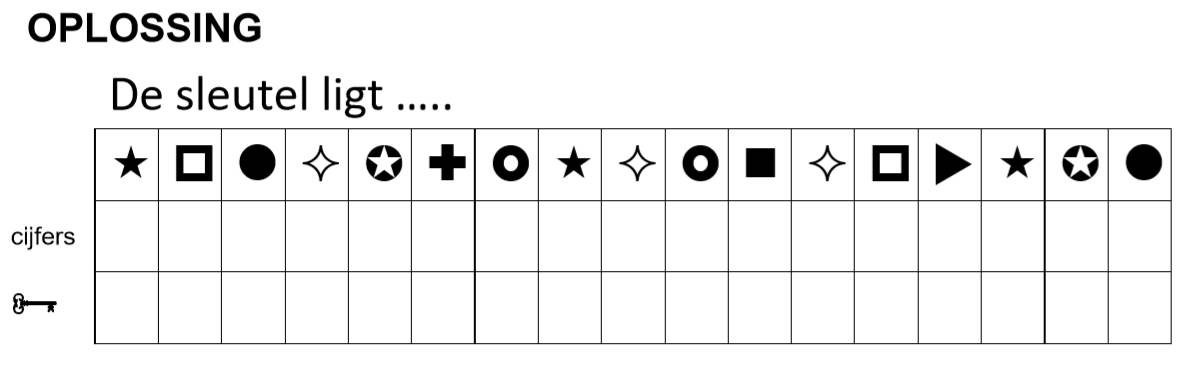 4
7
4
Hoe vind je de letters?
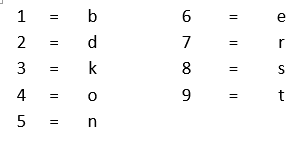 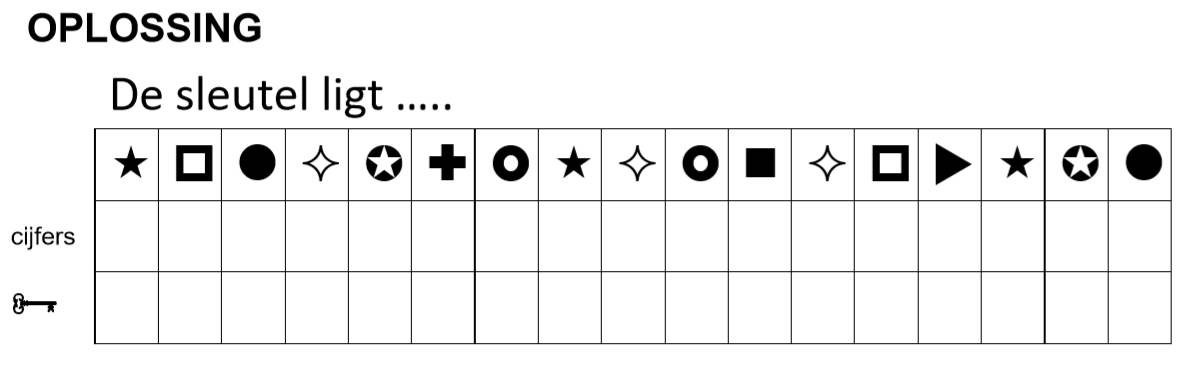 4
7
4
Hoe vind je de letters?
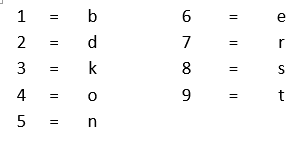 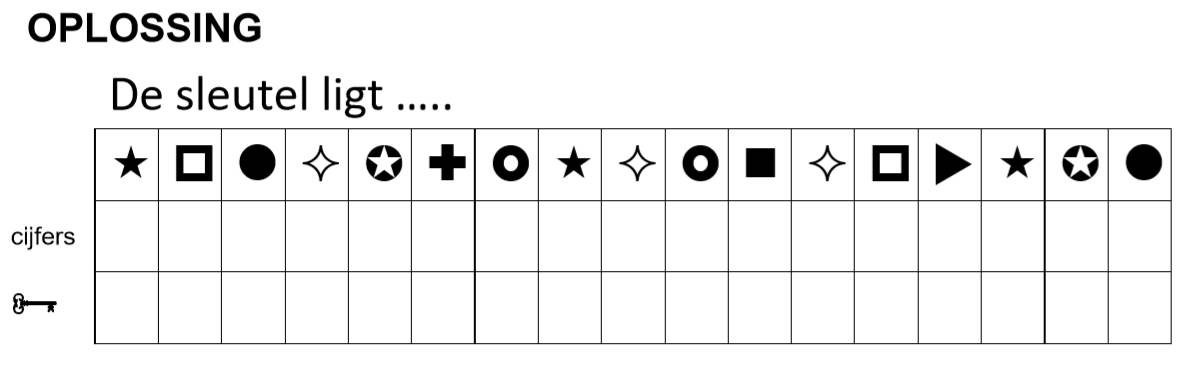 4
7
4
o
r
o
Escaperoom!
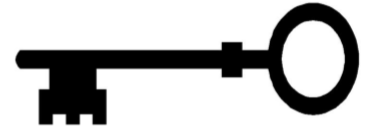 Escape!